The State in Africa
Why is the African State so…
Volatile?
Weak and fragile?
Corrupt?
Oppressive and/or  indiffernt to its citizens?
Personalized—dependent on personal connections to get services, heated personalized rivalries between parties (rather than ideological differences)?
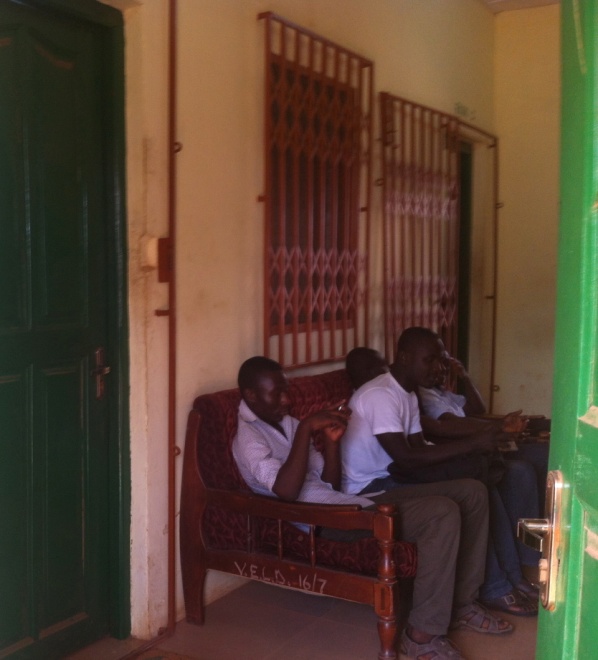 The rhizome state
The politics of the belly
Extraversion
The African State is Rhizomatic (that is, made up of rhizomes)
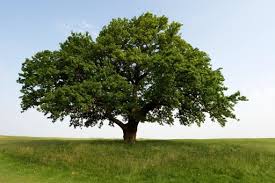 The Politics of the Belly
“I chop, you chop”
Politicians are like big men: their followers need to share in their prosperity; their prosperity is a sign of their political power (Rawlings)
Accusations of witchcraft
Inegalitarian and hierarchical
Why is there corruption? (Zairian air force)
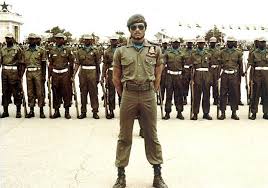 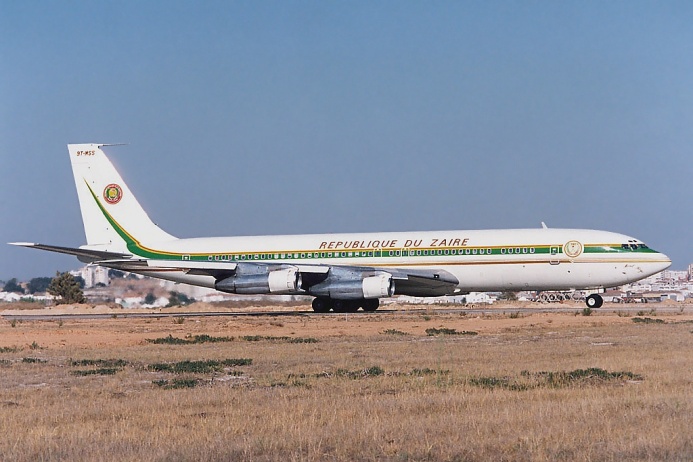 Extraversion of the African State
What does it mean for a person to be extraverted vs. introverted?
The African state is similarly oriented to the outside---as a source of power and resources
Some connections to pre-colonial ways that people obtain power; some connections to colonialism
More accountable to the World Bank, oil companies, etc than to its own populace
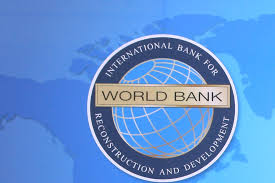 Democracy
What is it?
What did democratization mean in Mozambique?
What are the implications from Mozambique’s story for U.S. foreign policy in promoting democracy?